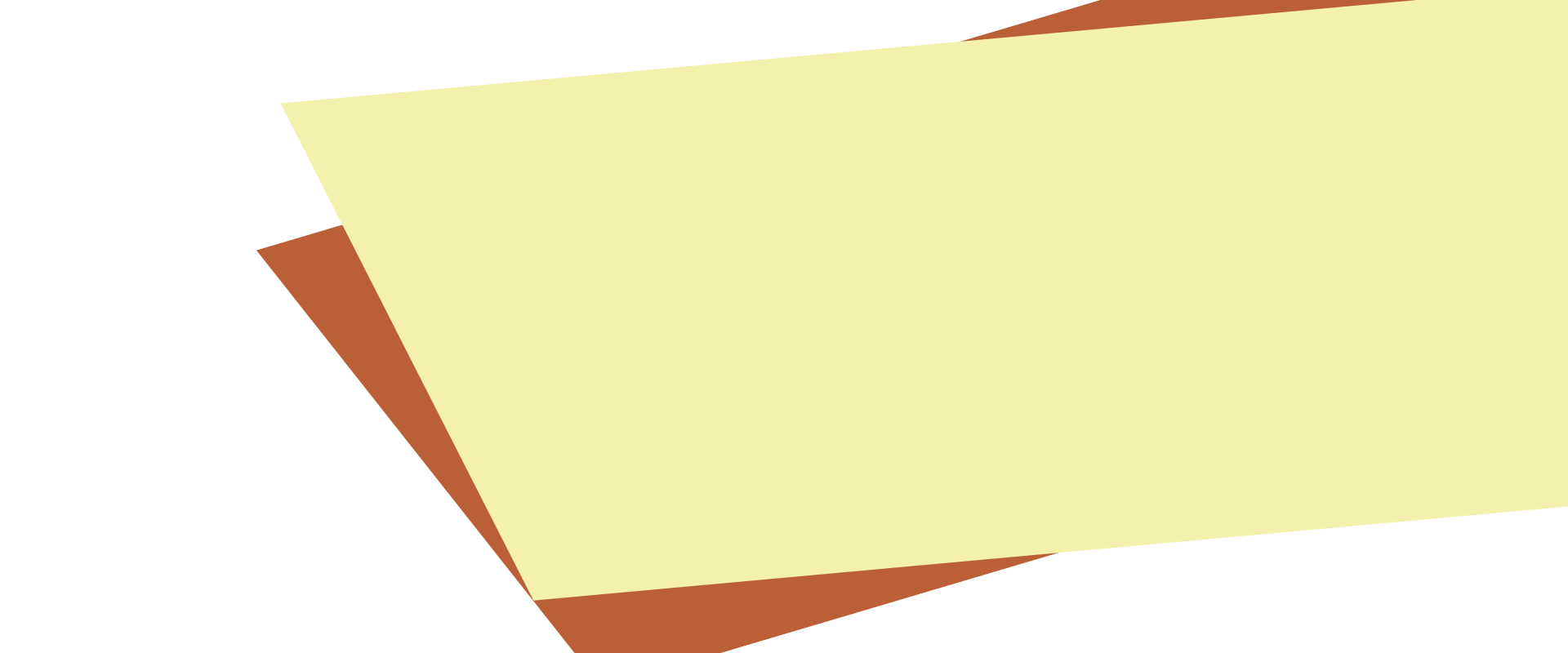 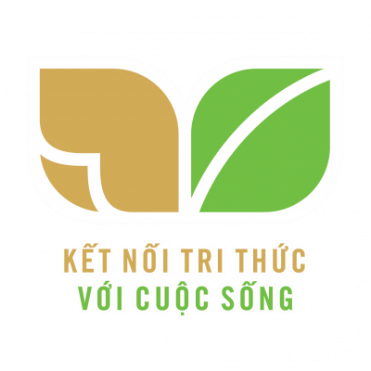 TOÁN
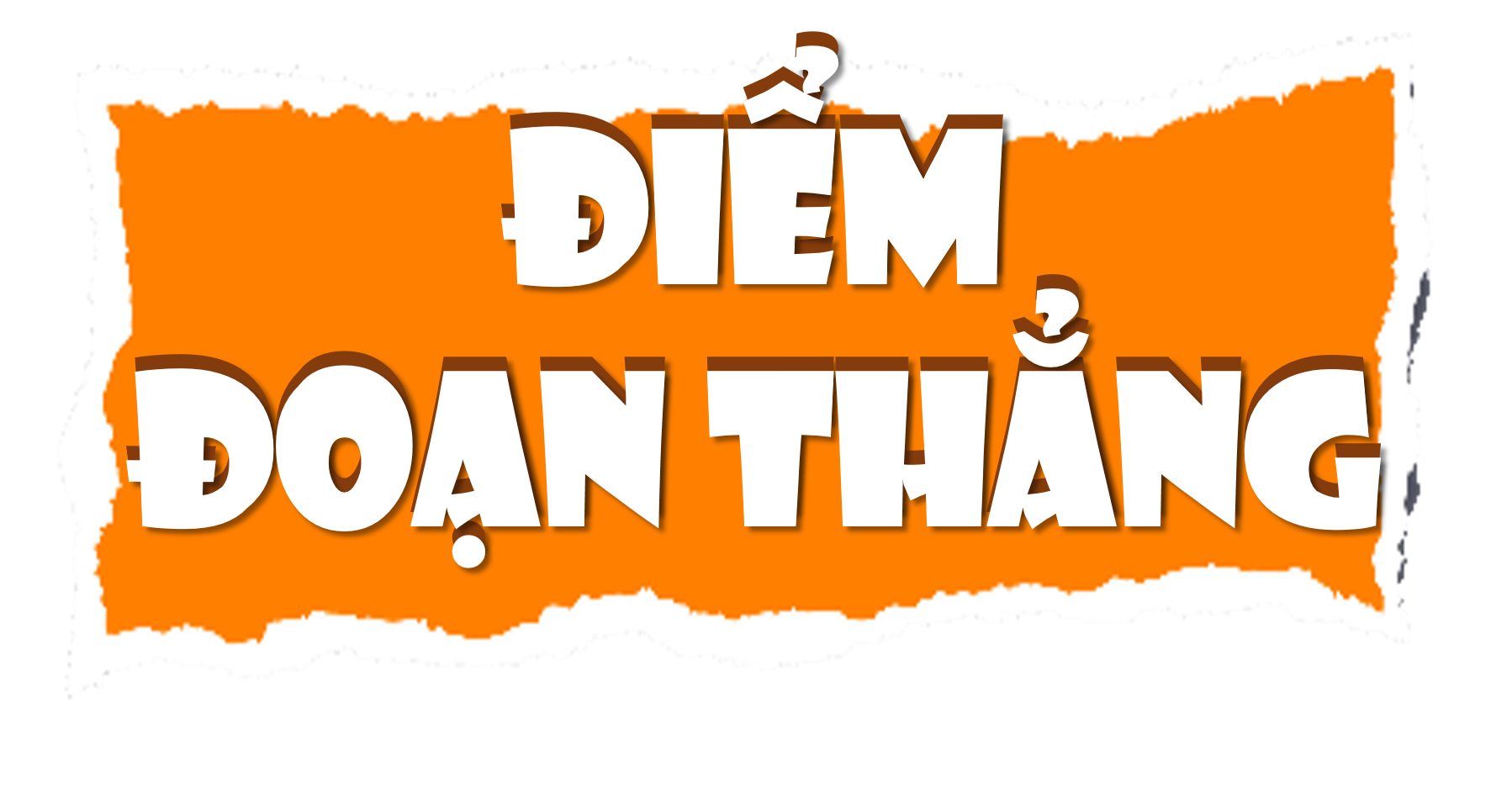 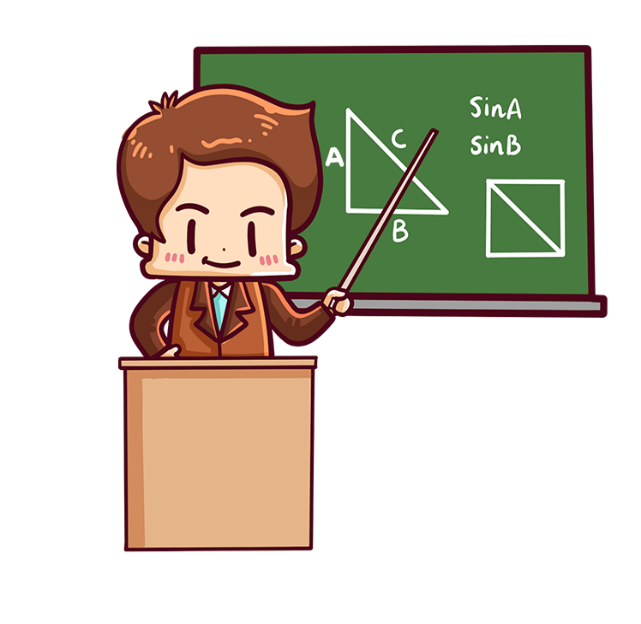 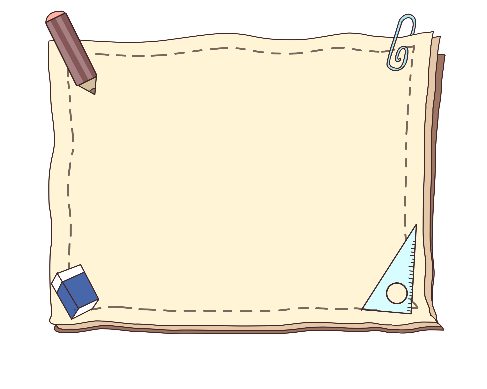 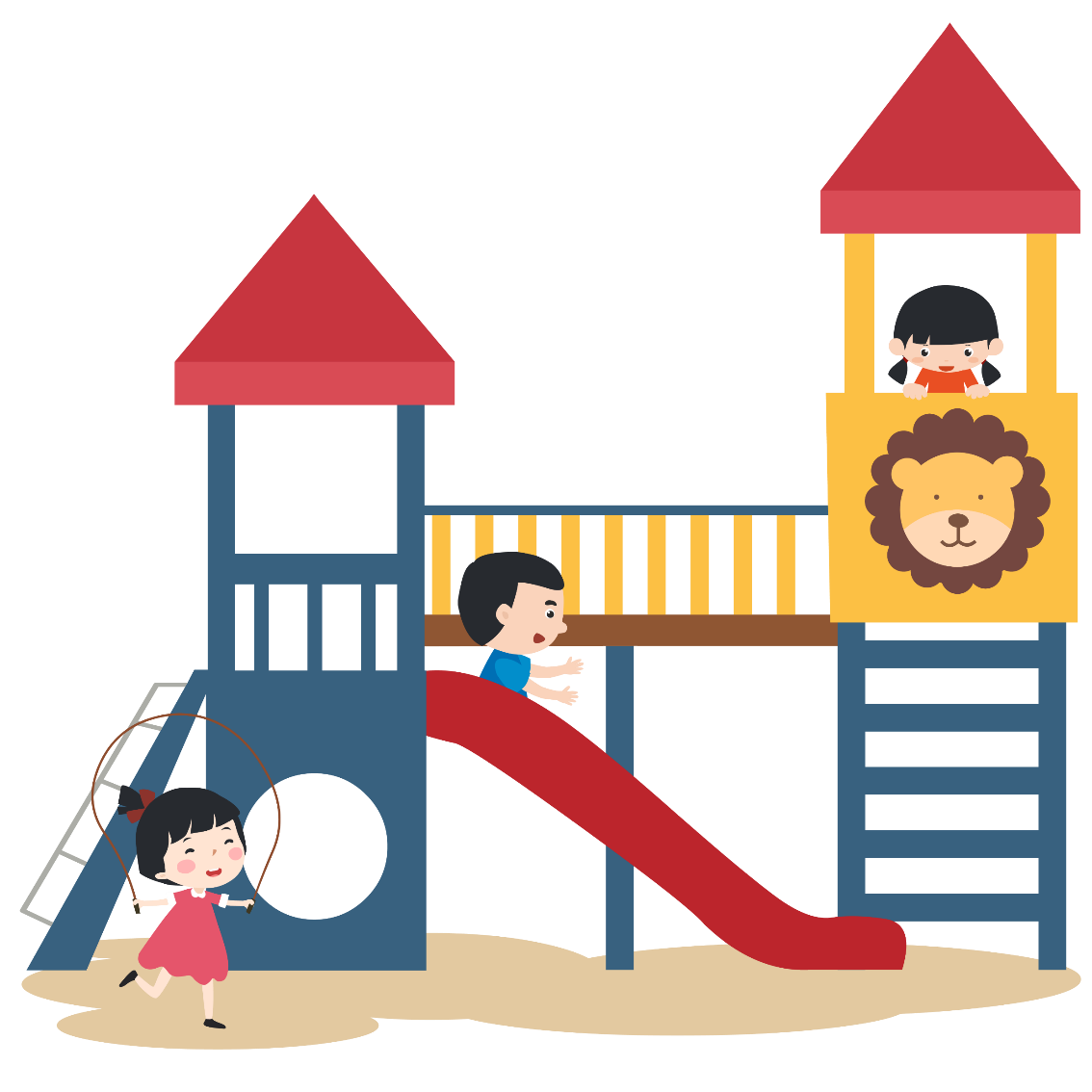 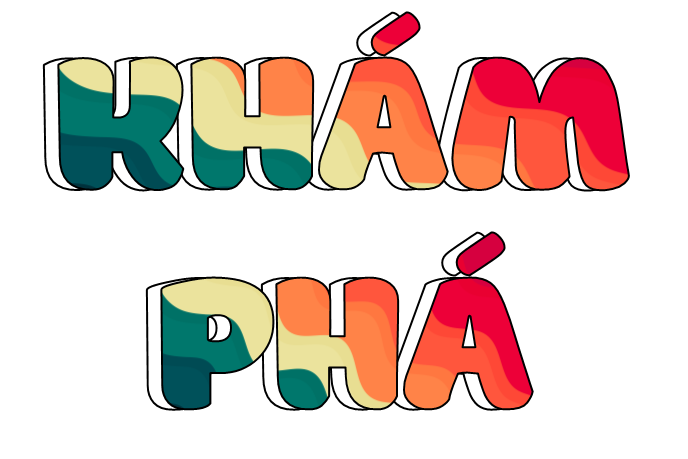 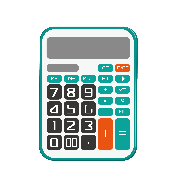 KHÁM PHÁ
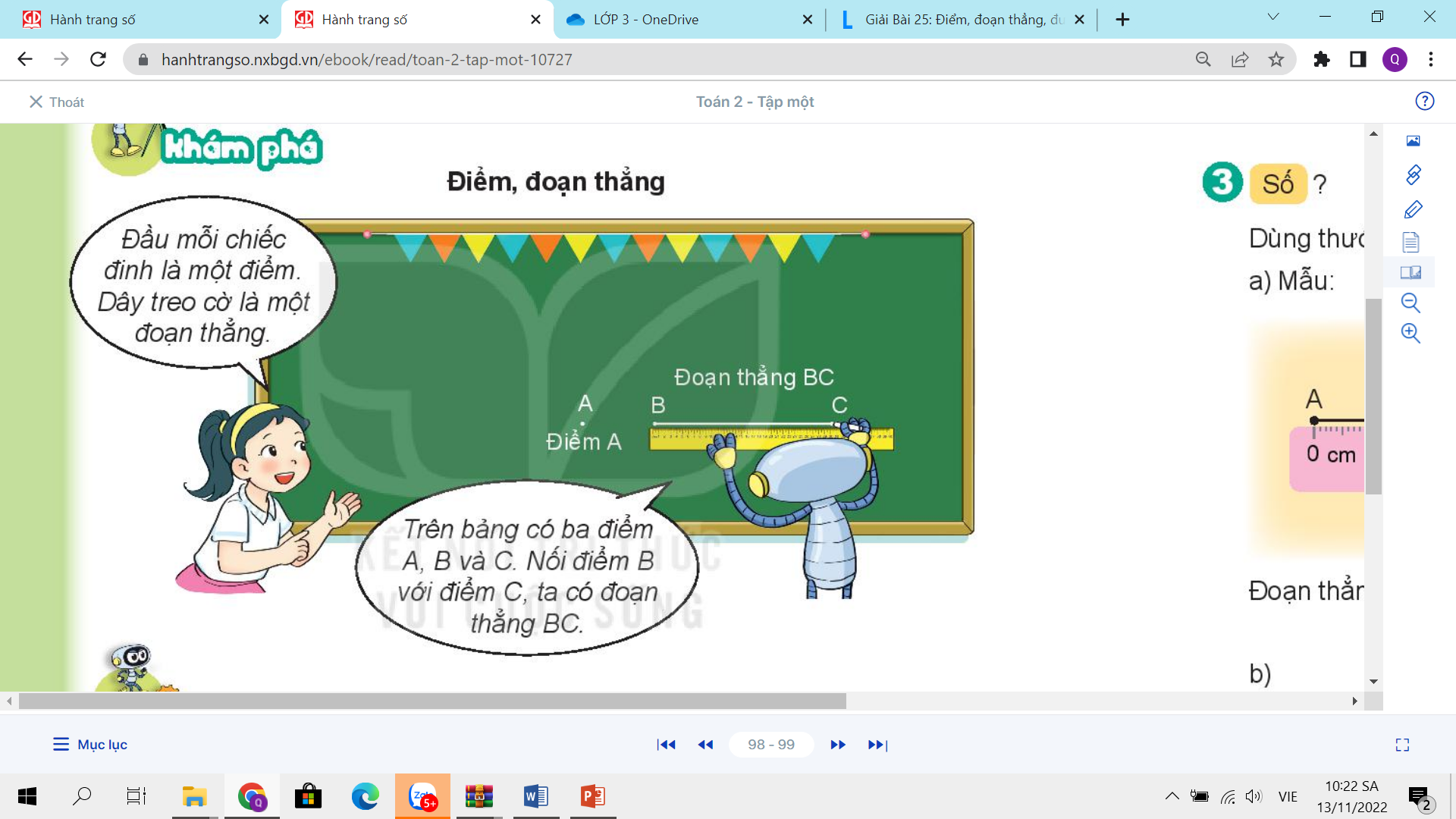 KHÁM 
PHÁ
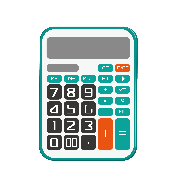 KHÁM PHÁ
Có 3 điểm:
+ Điểm A
+ Điểm B 
+ Điểm C
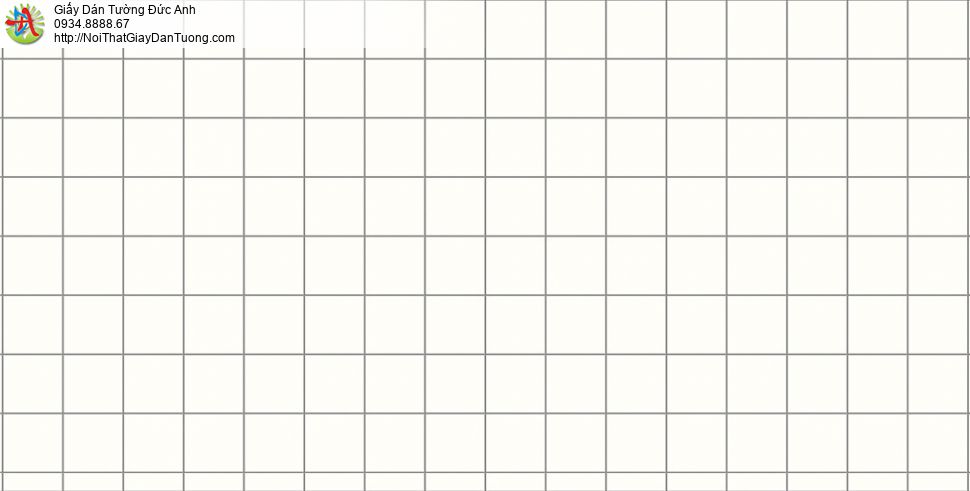 KHÁM 
PHÁ
B
A
C
Nối điểm B và C, ta được gì?
Nối điểm B và C, ta được đoạn thẳng BC.
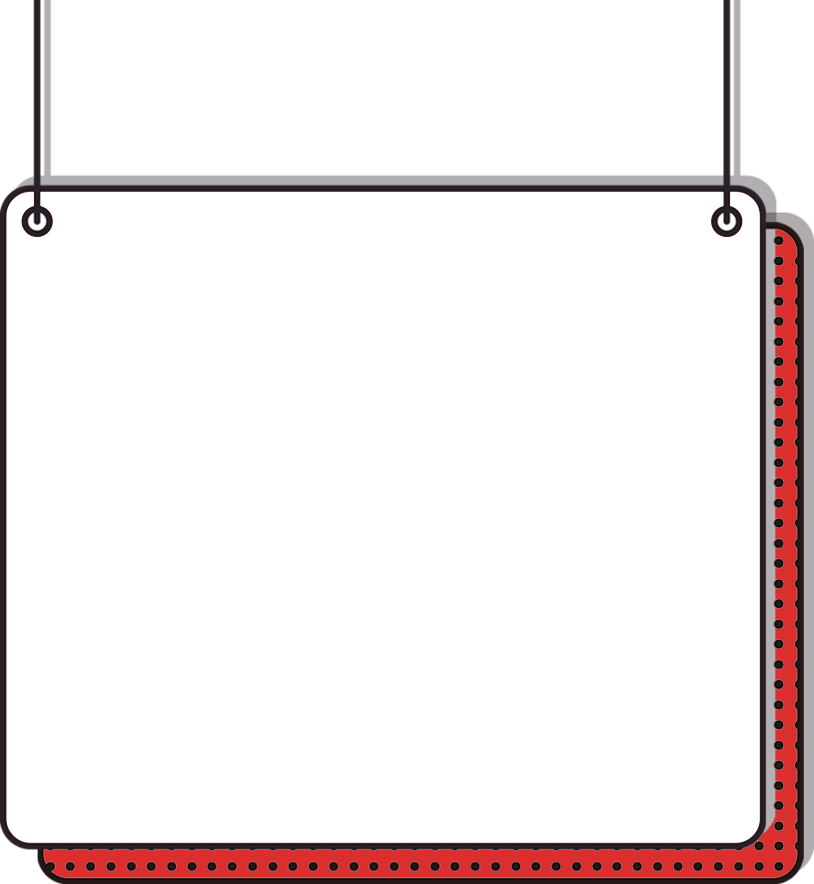 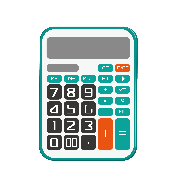 LIÊN HỆ
Hãy tìm những đồ vật ví dụ về điểm, đoạn thẳng
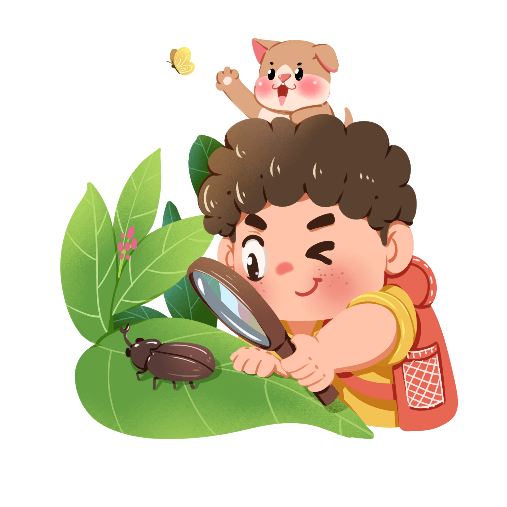 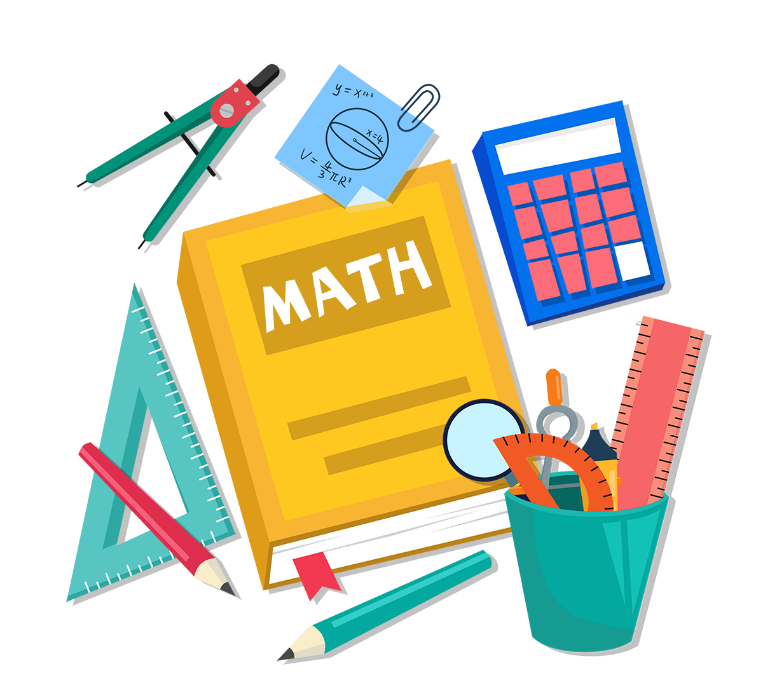 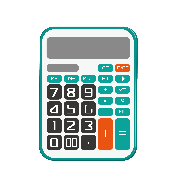 KHÁM PHÁ
Hãy tìm các ví dụ về điểm, đoạn thẳng
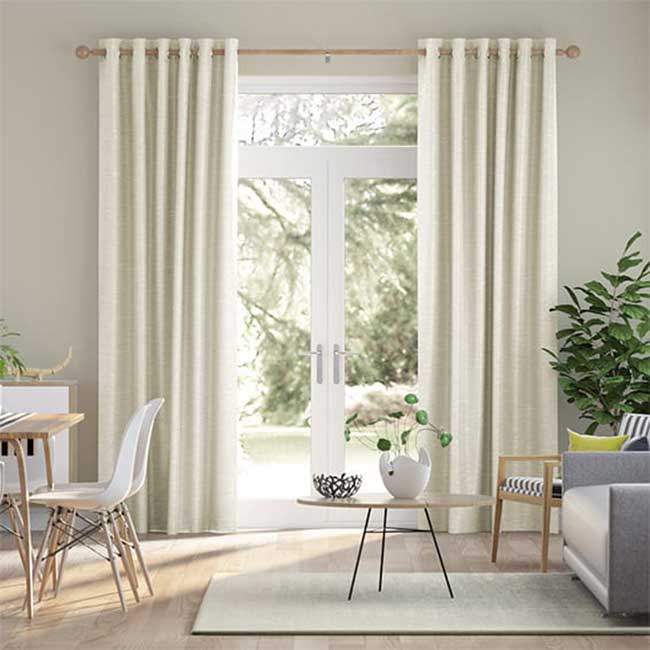 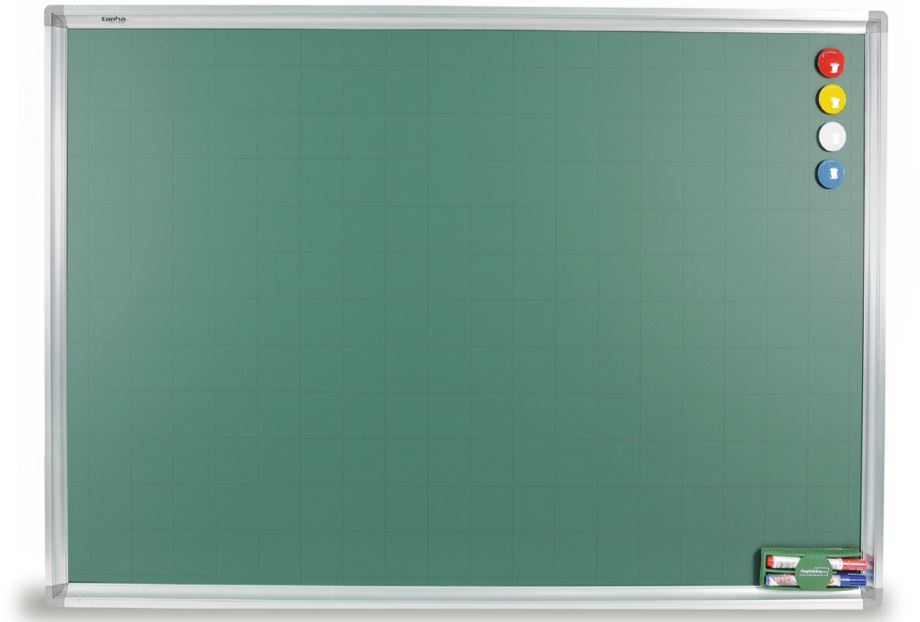 KHÁM 
PHÁ
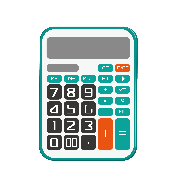 KHÁM PHÁ
Điểm thường được kí hiệu bằng dấu chấm và tên điểm được viết bằng chữ in hoa
Đoạn thẳng nối hai điểm lại với nhau. Tên đoạn thẳng được viết bằng chữ in hoa.
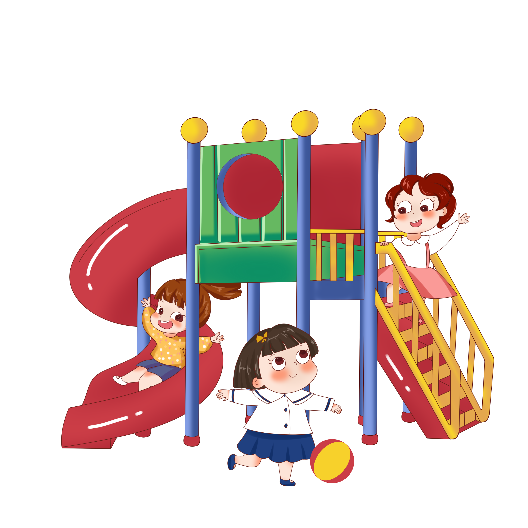 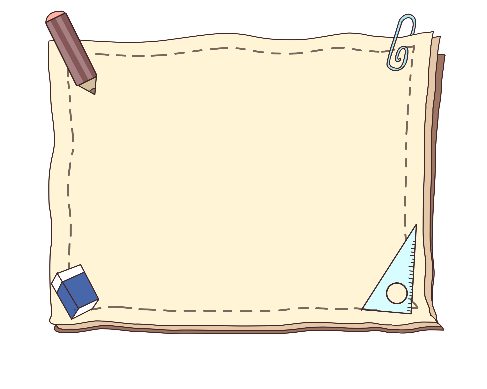 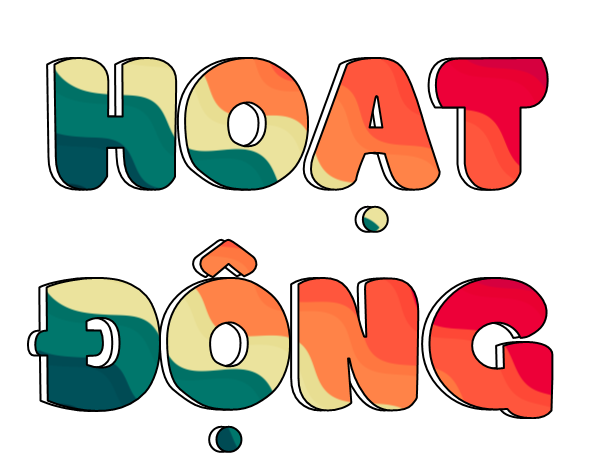 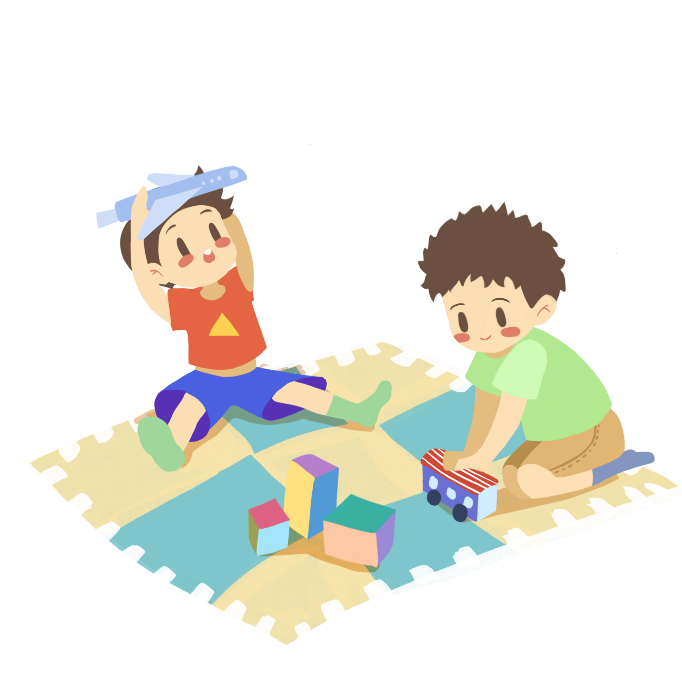 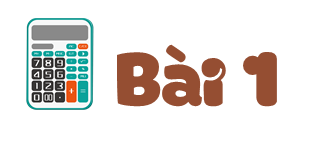 Kể tên các điểm trong hình vẽ.
Kể tên các đoạn thẳng trong hình vẽ.
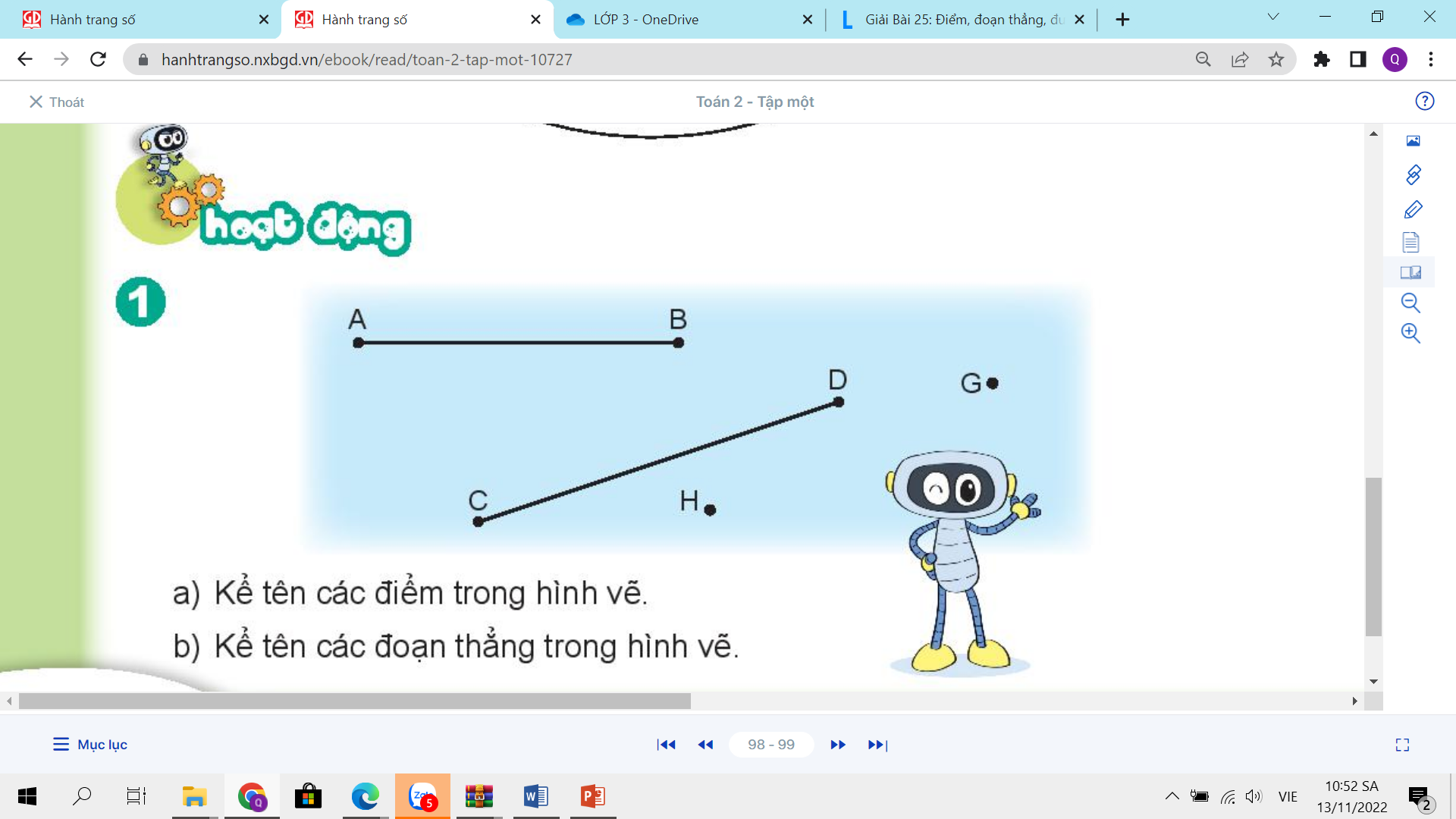 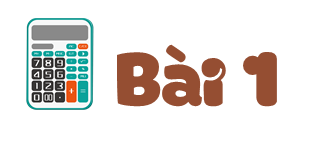 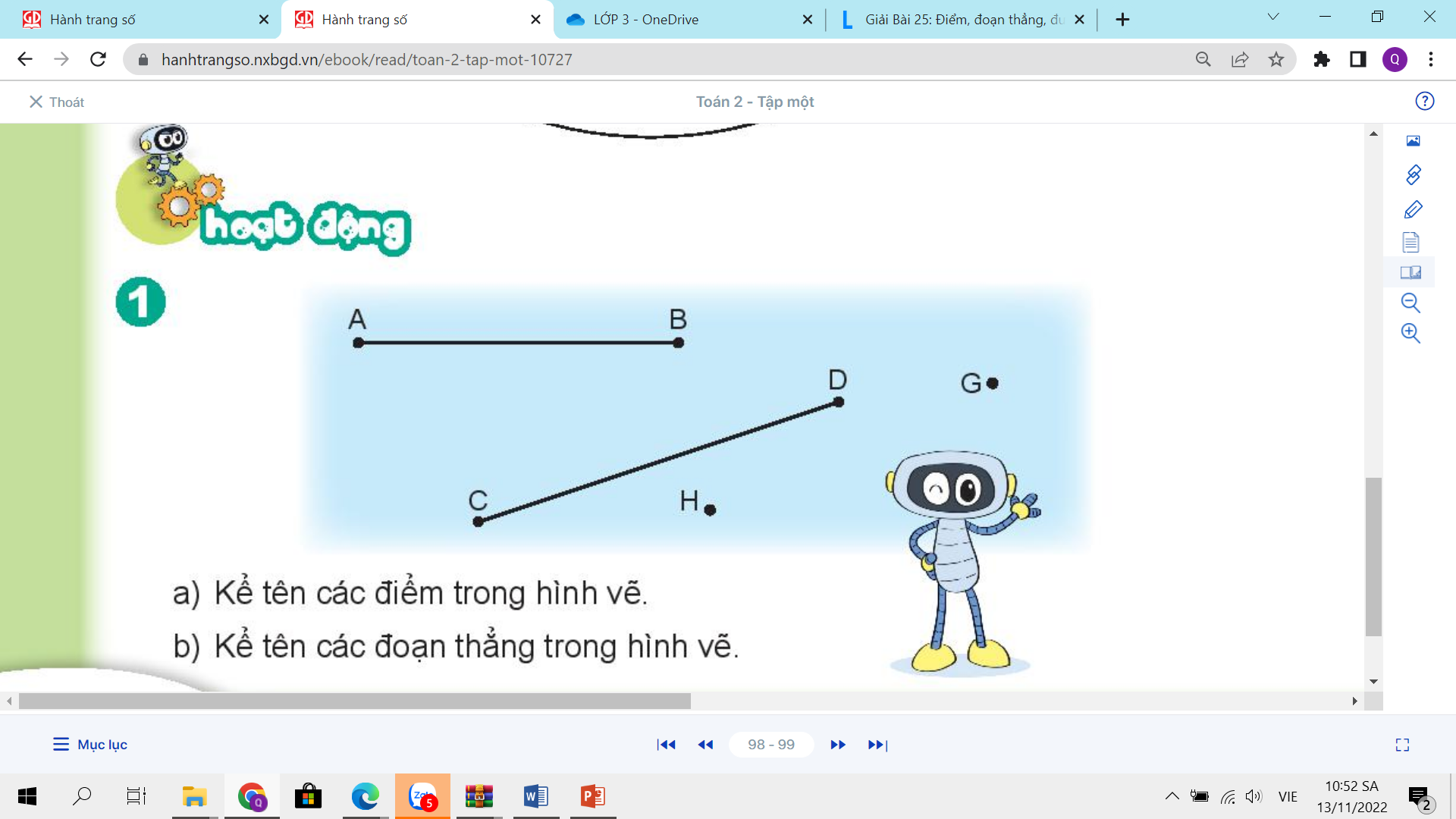 Các điểm trong hình vẽ: điểm A, điểm B, điểm C, điểm D, điểm H, điểm G
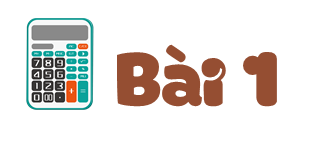 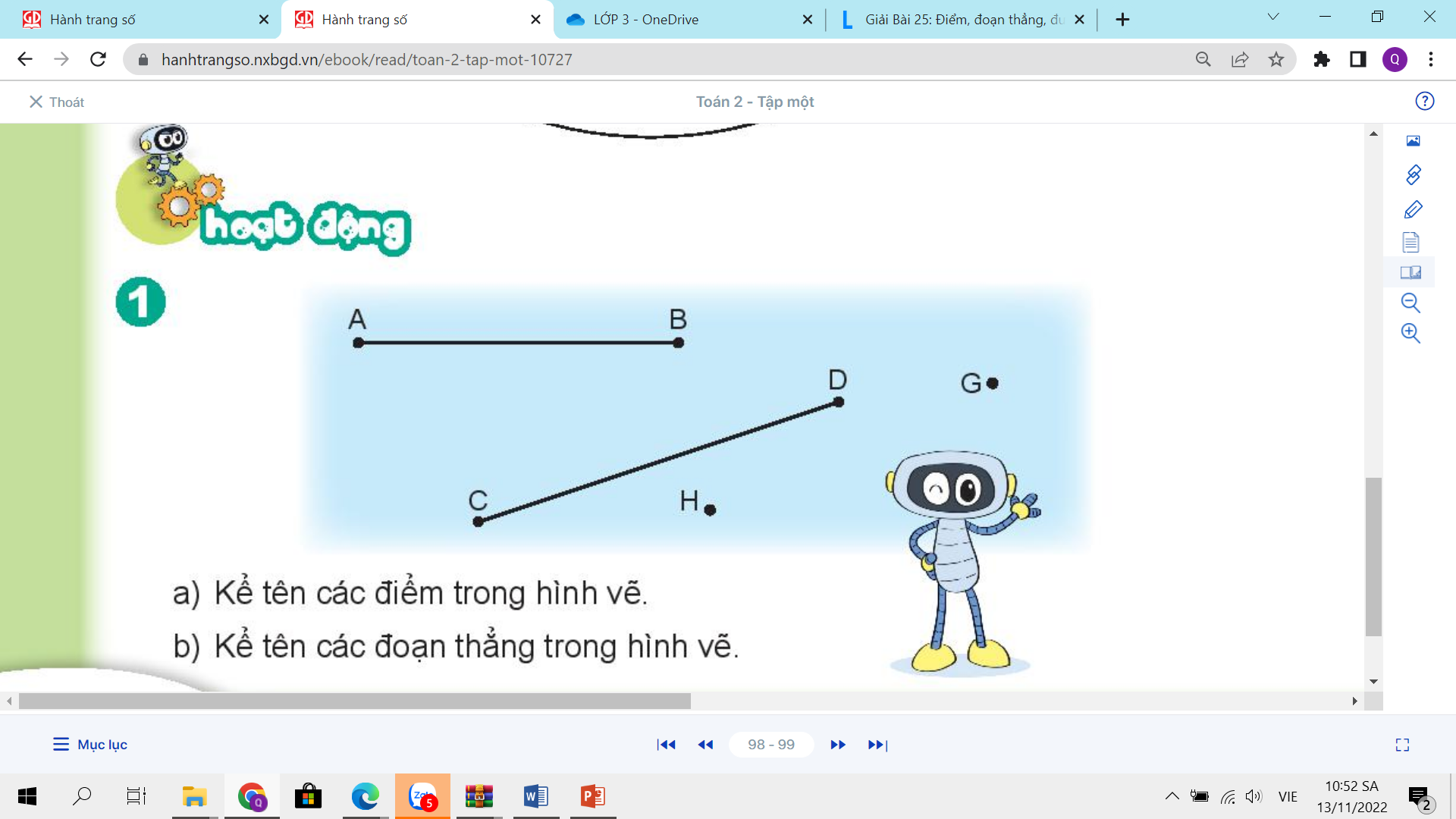 Các đoạn thẳng trong hình vẽ: 
đọan thẳng AB, đoạn thẳng CD
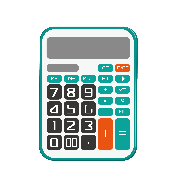 Bài 2:
Kể tên các đoạn thẳng có trong hình vẽ sau:
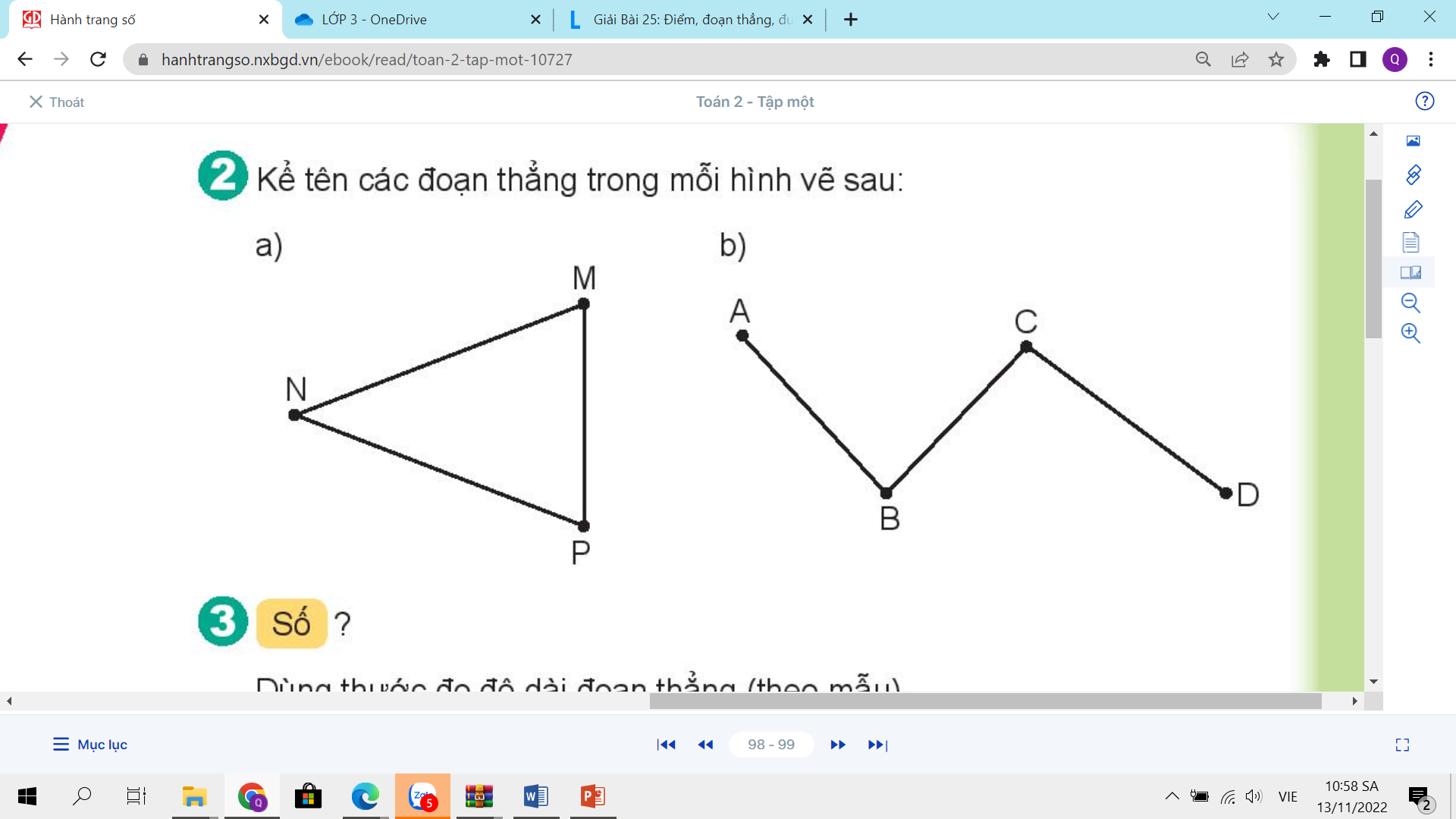 + Đoạn thẳng MN
+ Đoạn thẳng NP
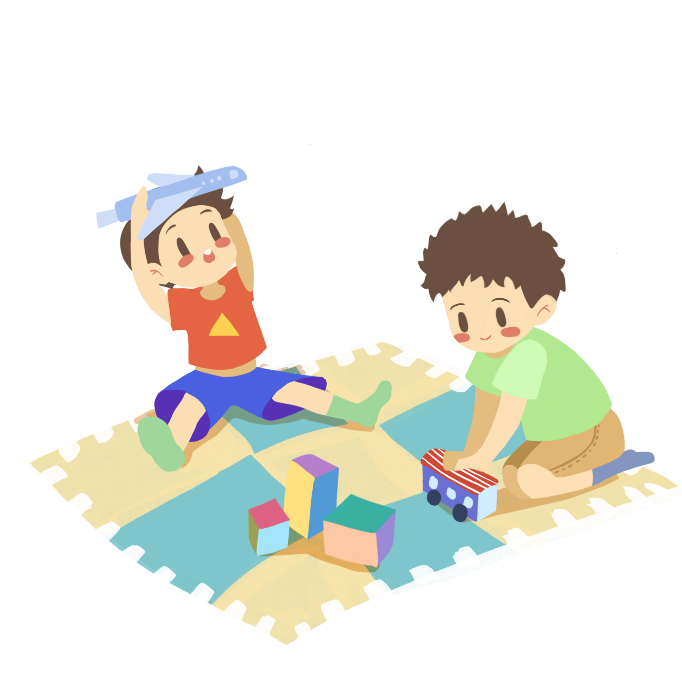 + Đoạn thẳng PM
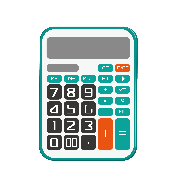 Bài 2:
Kể tên các đoạn thẳng có trong hình vẽ sau:
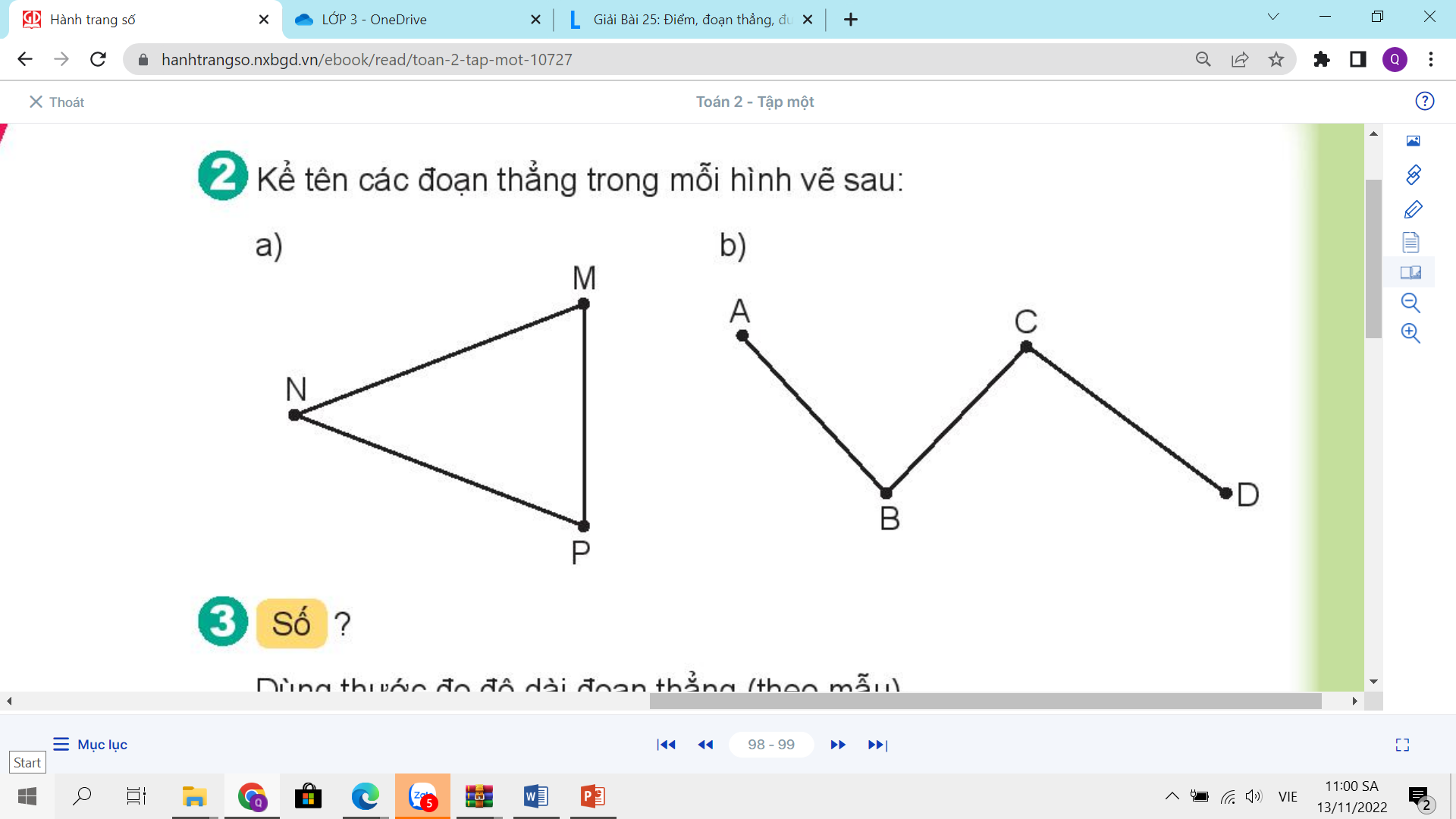 + Đoạn thẳng AB
+ Đoạn thẳng BC
+ Đoạn thẳng CD
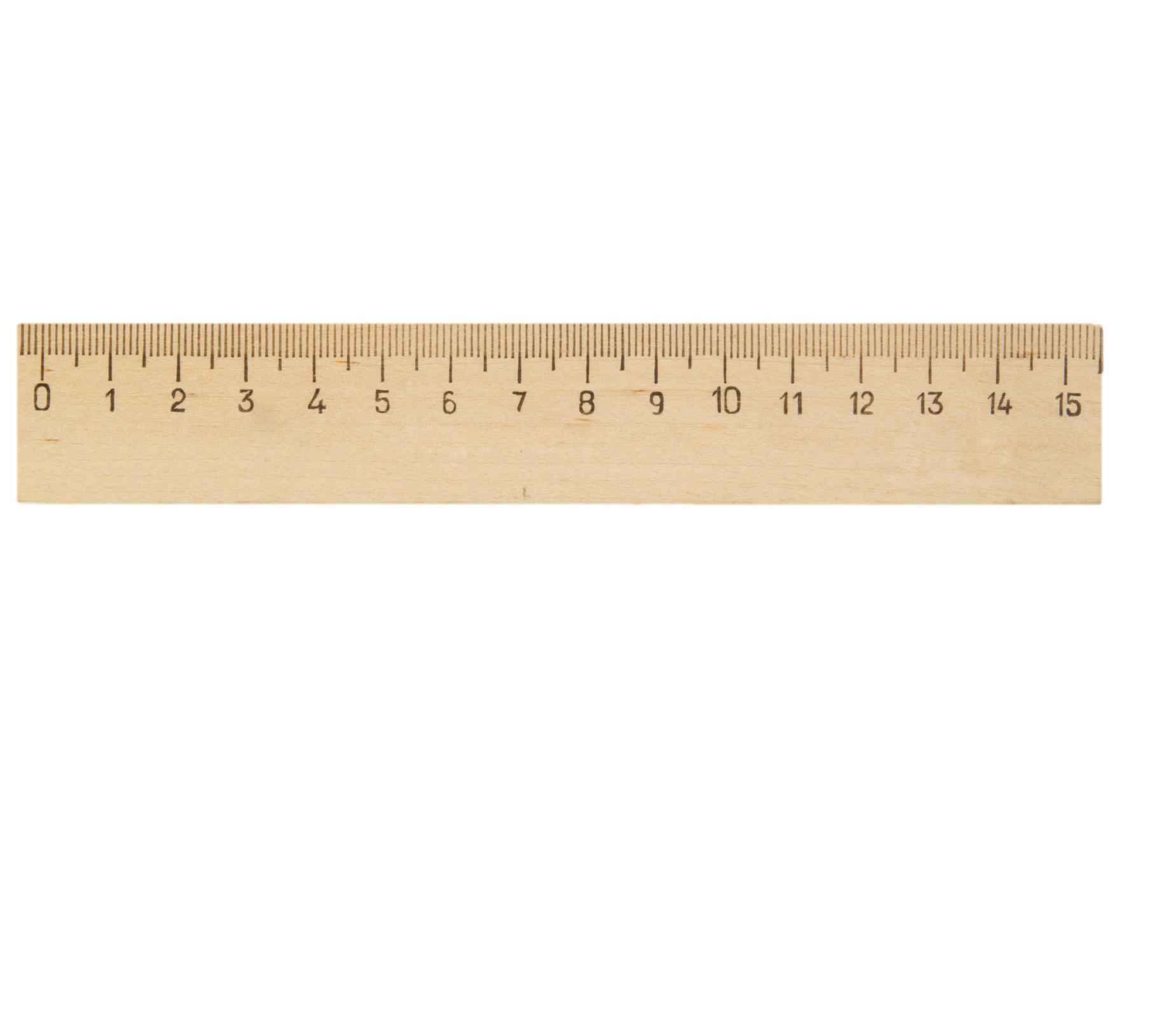 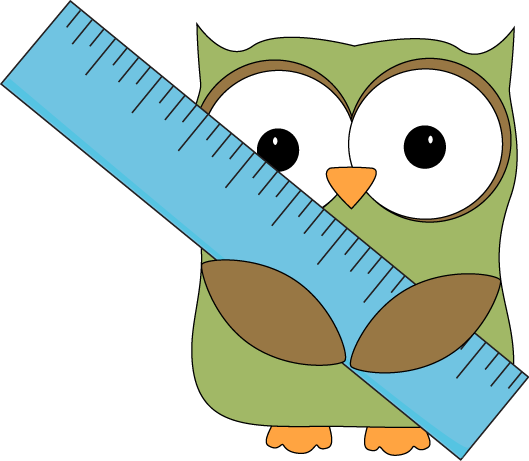 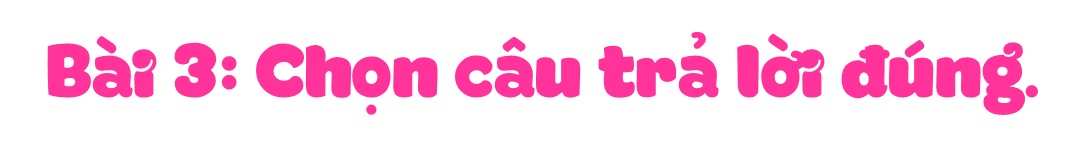 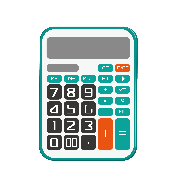 n
m
7
Đoạn thẳng MN dài ...... cm
Q
P
9
Đoạn thẳng PQ dài ...... cm
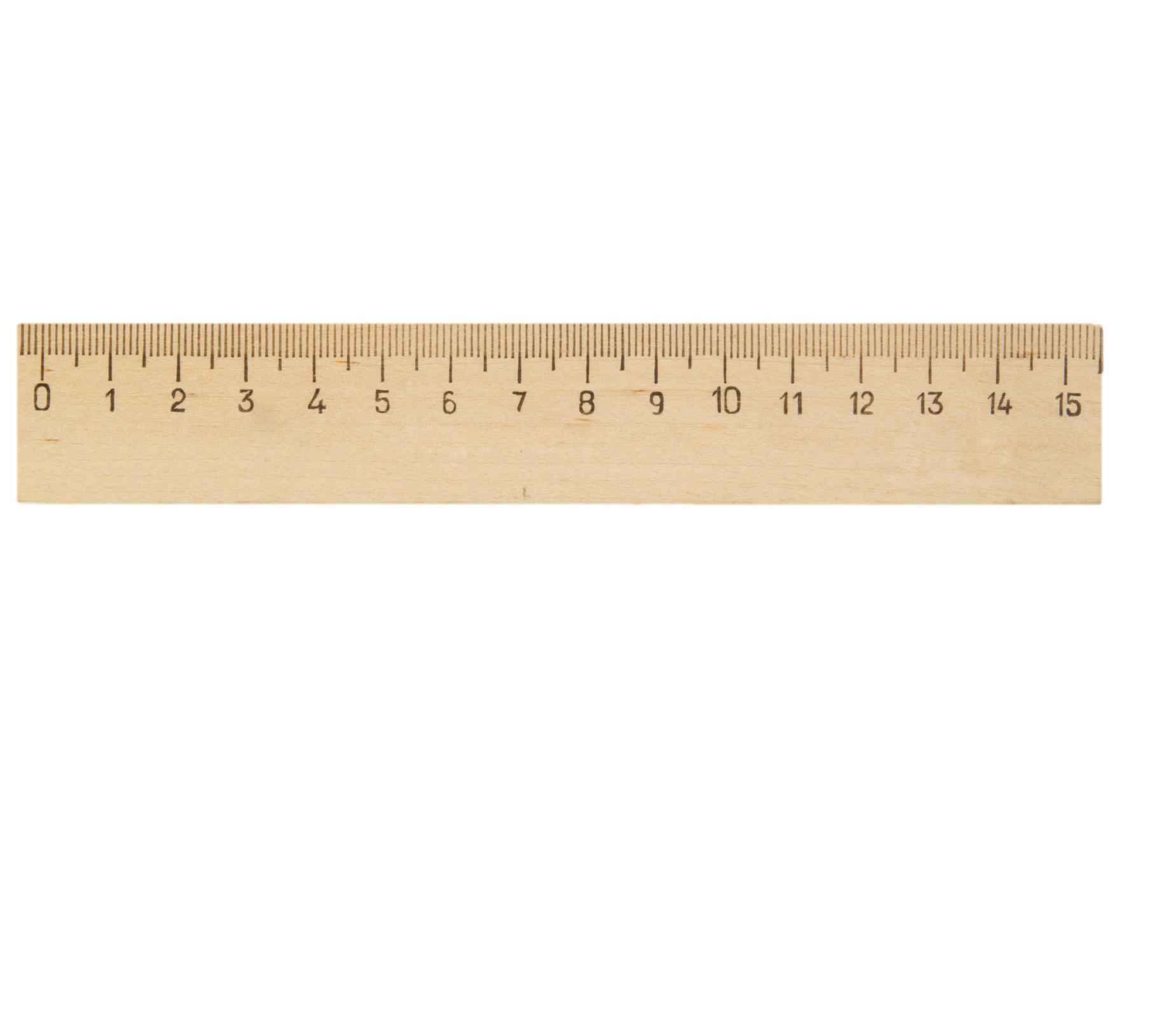 有(       )人在踢足球
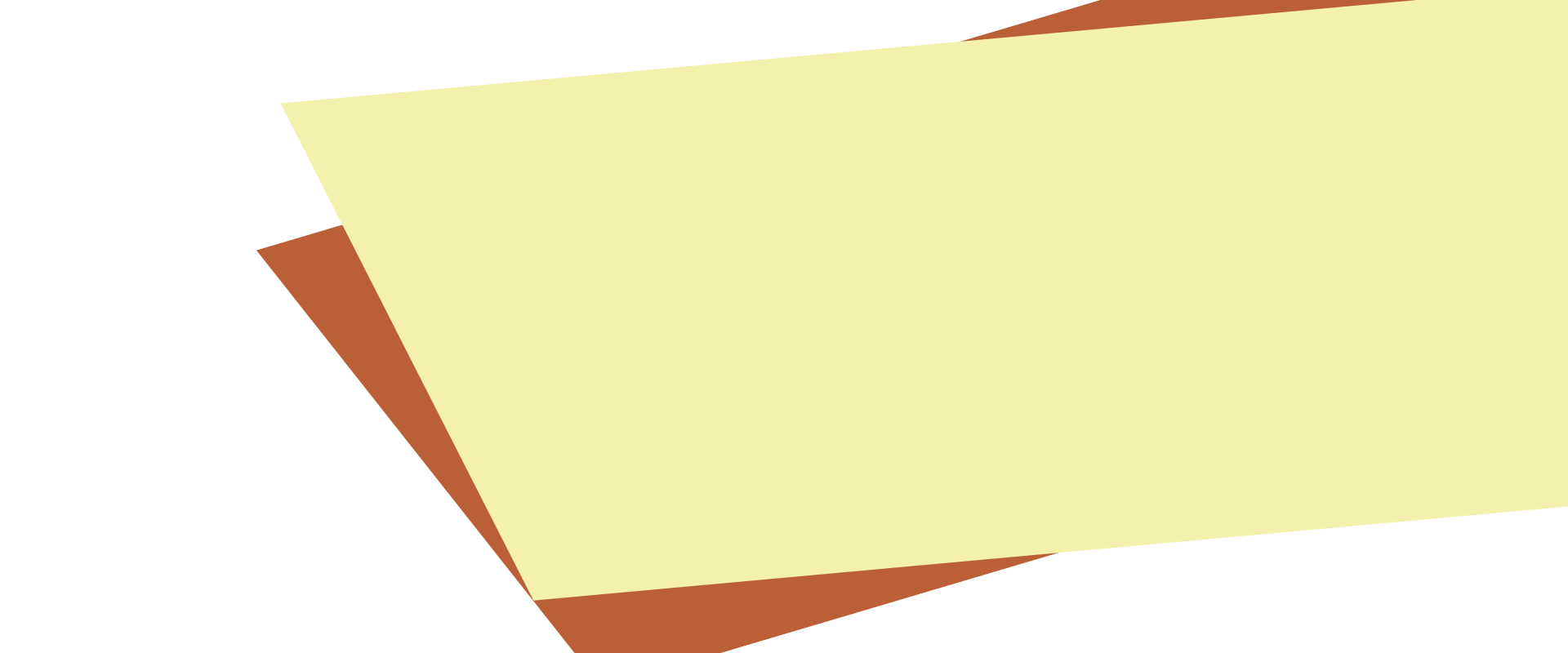 Tạm biệt 
nhé!
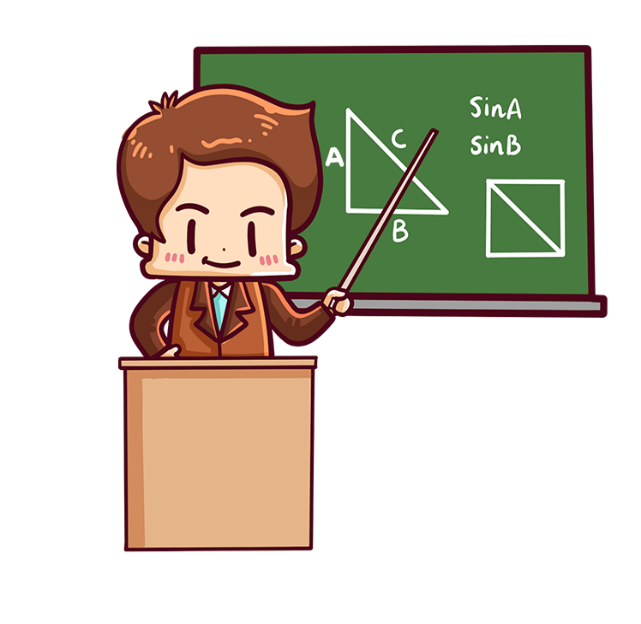 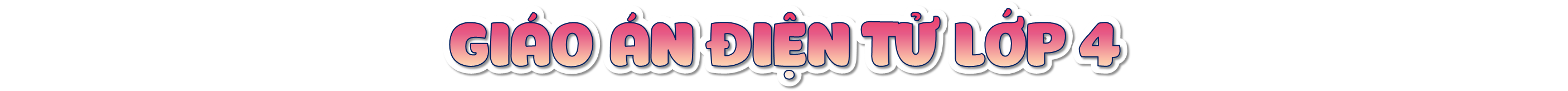 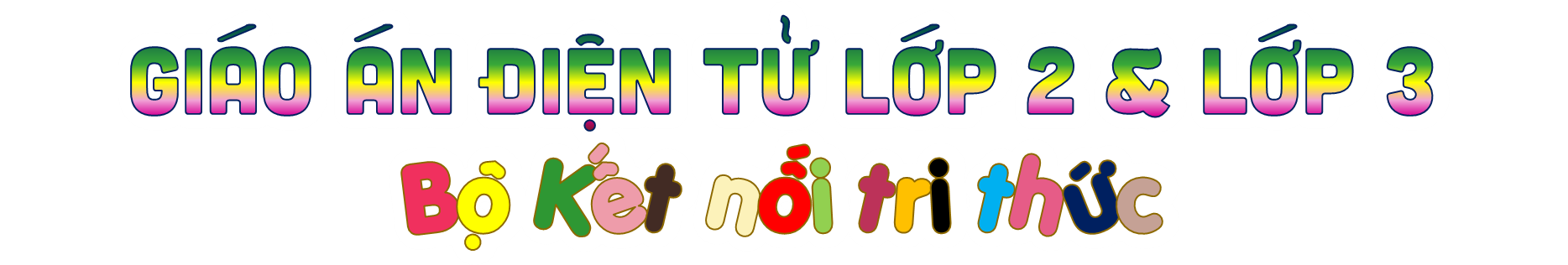 Soạn bài giảng yêu cầu các khối lớp
Thiết kế bài giảng E – Learning
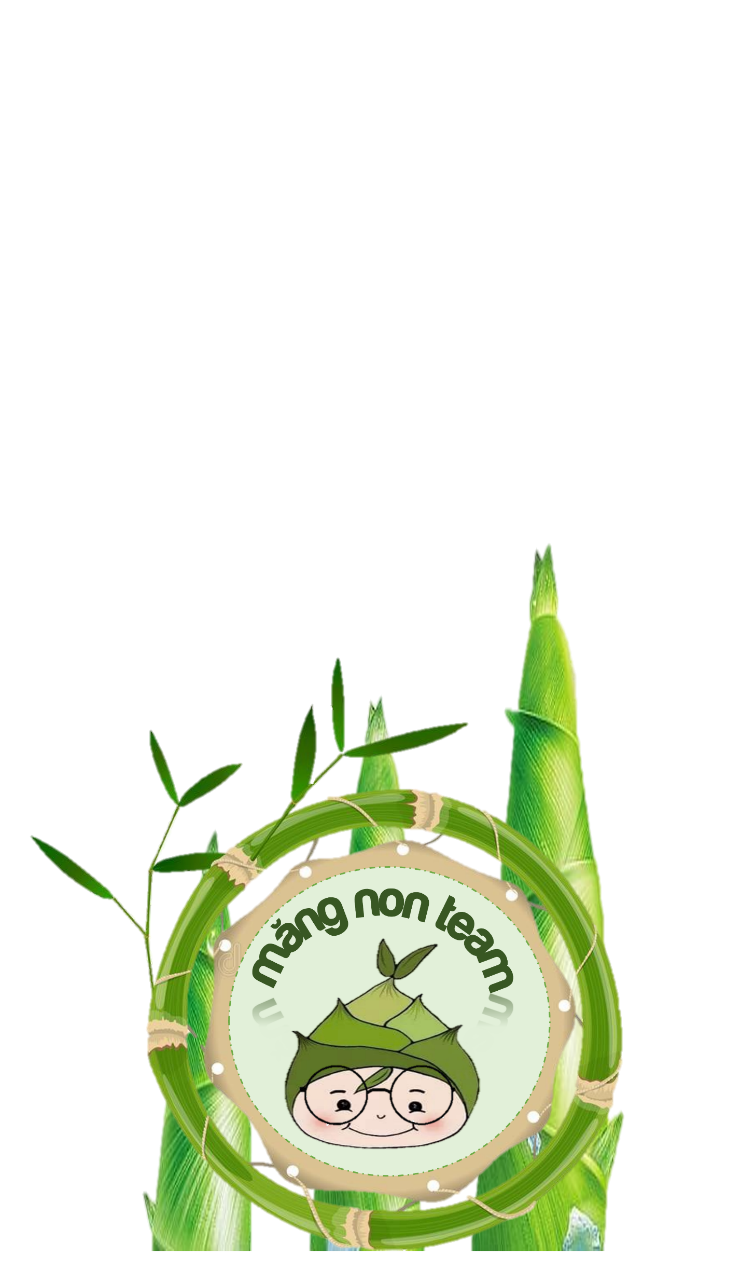 MĂNG NON – TÀI LIỆU TIỂU HỌC 
Mời truy cập: MĂNG NON- TÀI LIỆU TIỂU HỌC | Facebook
ZALO : 0382348780 - 0984848929